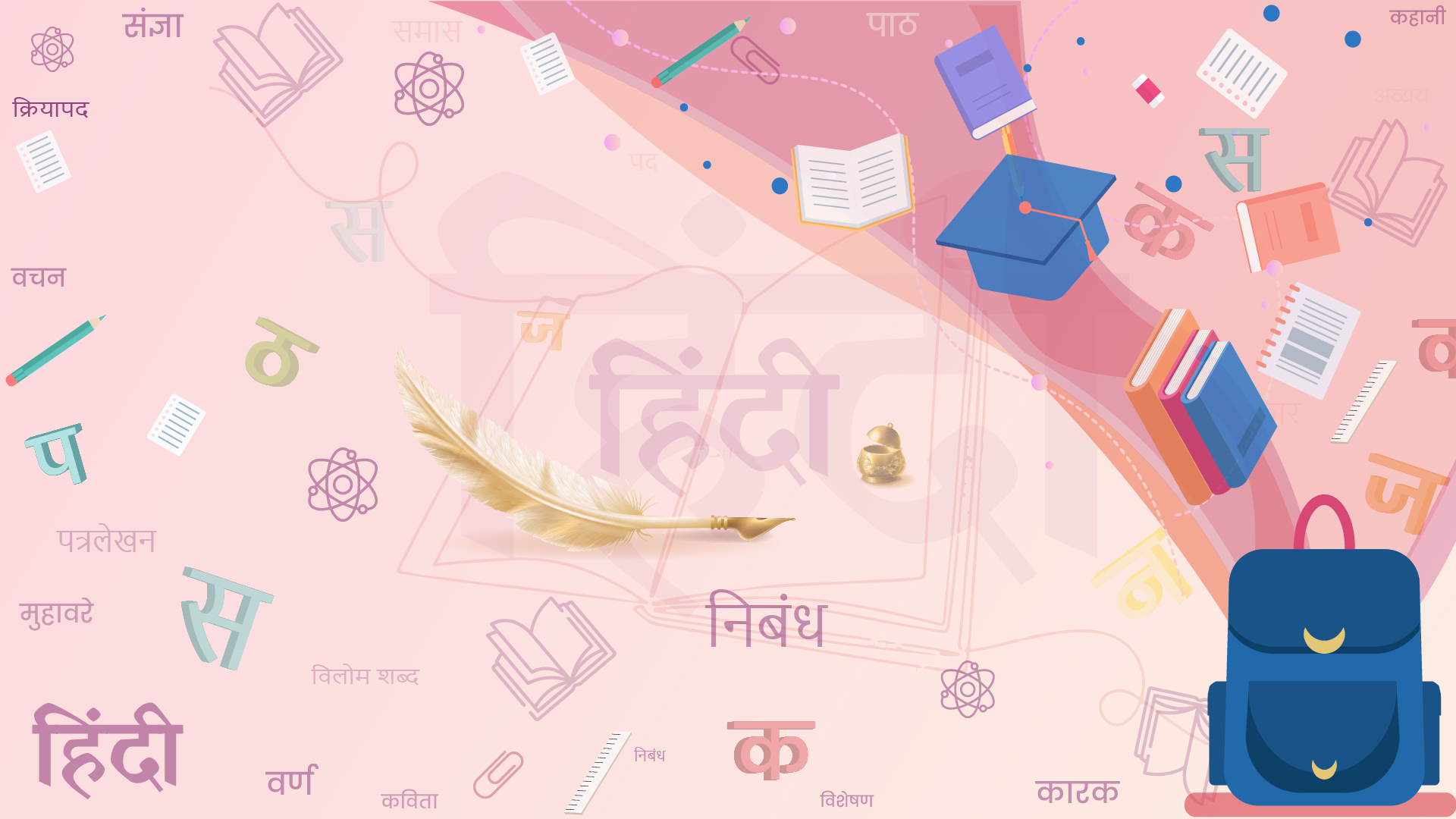 virtual lab for  Language
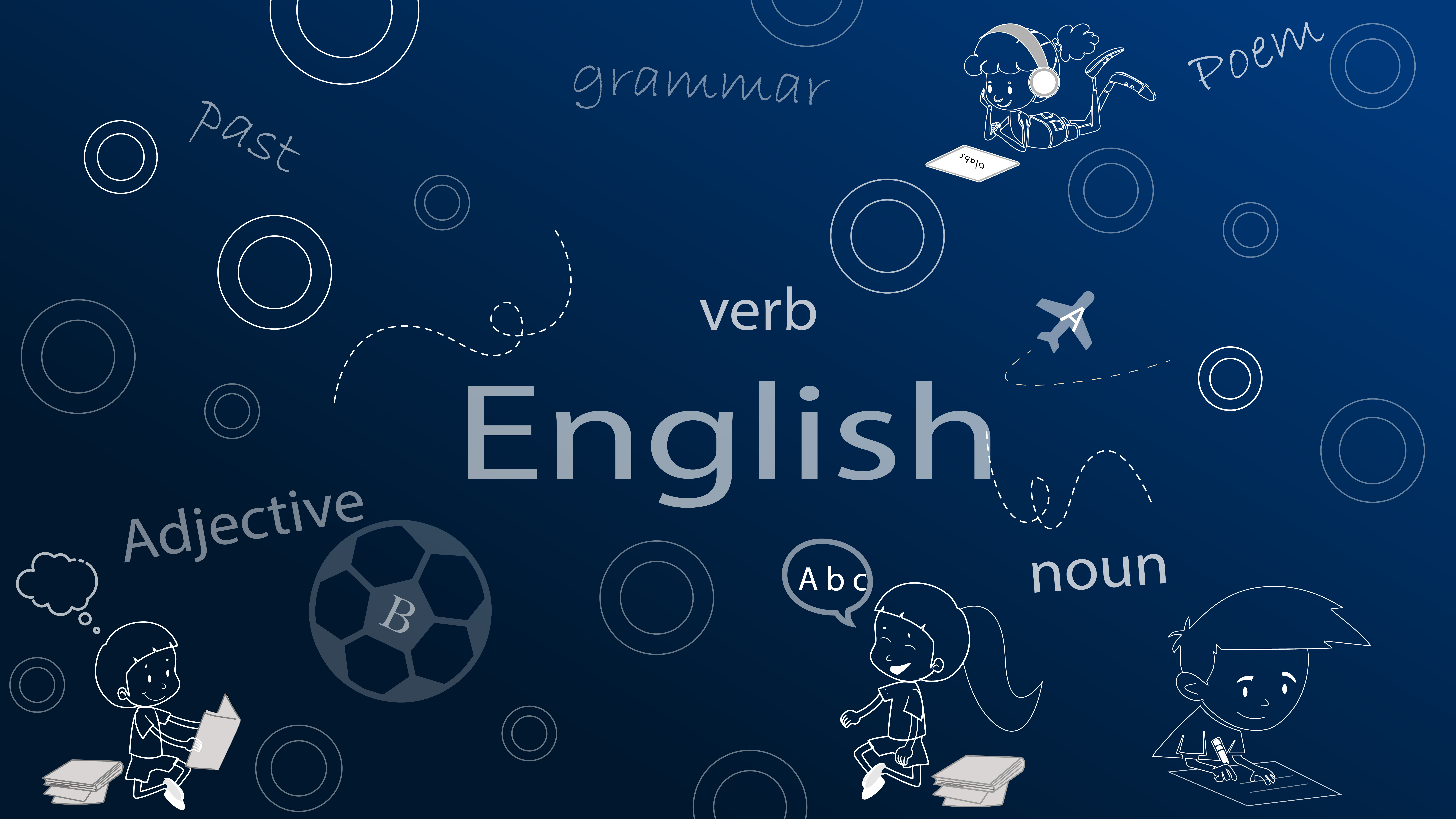 Ms. Suman Ninoriya
Education Technology Unit
CDAC Mumbai
[Speaker Notes: Thank you!
Namaskar and Good Morning to all the viewer!
As u know we are exploring the virtual labs since last three days,  today is the day for Language. Virtual lab on languages. This sound something interestin..am I correct.Yes..SO let see what is there in virtual lab for language leaning and how it is pedagogical support.]
Language learning
Lab as an affordance for language learning
Eco-system of virtual labs
Current available language labs
How to use these?
Demonstration of labs
Outline
Language Learning
Effective Instruction requires attention to all 4 aspects
Reading
Writing
Speaking
Listen
More in Language learning
Language Labs
Approach used: 
Drill and practice, Game based labs
Data set used is easy to extended for more sentences and words.
Hints and help as required
Intuitive Feedback 
Subject based affordance 
Word repository
Sanskrit - Inflection, Hindi translation etc.
Levels are added (based on difficulty) in most of the activities for maximum coverage of topic
Virtual labs for Language learning
Eco-system
Language lab under Diksha
English Labs
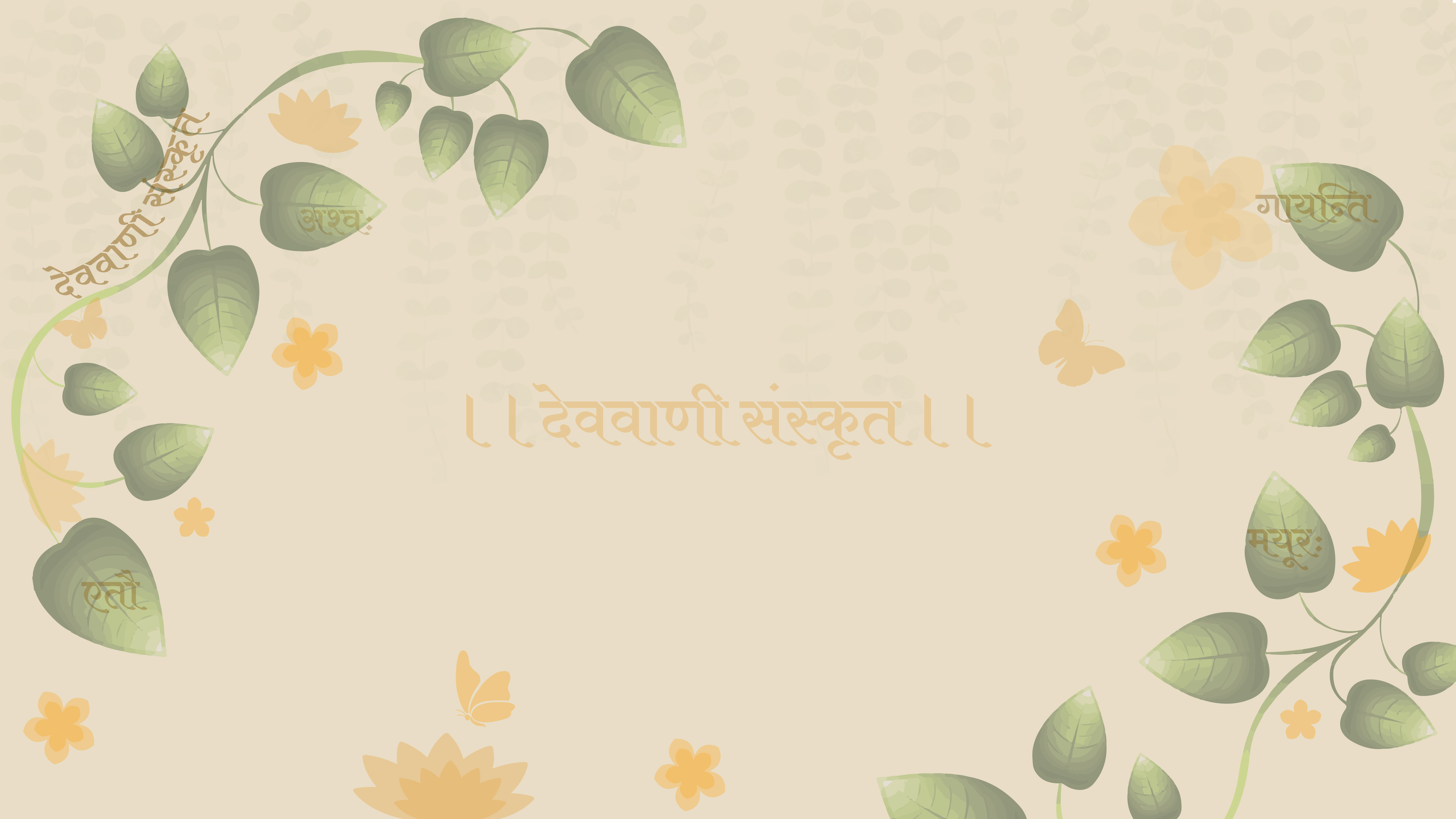 धातु-रूपाणि
सर्वनाम शब्द रूप
संज्ञा शब्दरूप
एकवचन - बहुवचन शब्द --[वचन परिवर्तन]

Under review 
उचित रुपम्
संधि:
वर्ण विच्छेद
पत्रलेखनम्
चित्रवर्णनम्
संस्कृत
हिन्दी
विशेषण 
विशेषण के प्रकार
संज्ञा
संज्ञा के प्रकार
Under Review 
वर्ण विचार 
संधि विच्छेद
पत्र लेखन
क्रिया 
सर्वनाम 
समास
Using the Language Labs-1
When explaining concepts in class….
Use to show demonstrations, to prompt students to guess answer, etc.
Consciously giving wrong answers can be used to show the error responses and corrections.
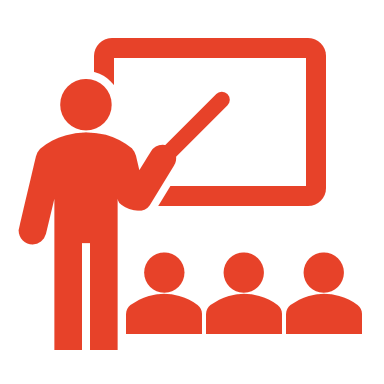 Using the Language Labs-2
Assign practice sessions for out of classroom activities.
Try 10 sentences
Can ask them to submit the report generated by system
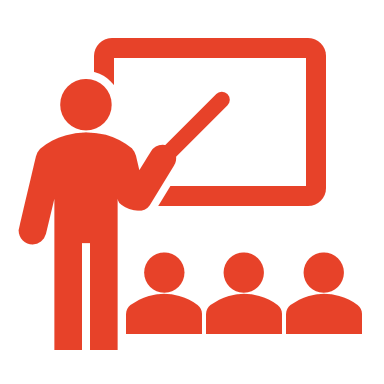 Using the Language Labs-3
Encourage students to practice online, till they reach a correctness level above 90%.
Logs can be used to check (if needed) for internal evaluation, etc.
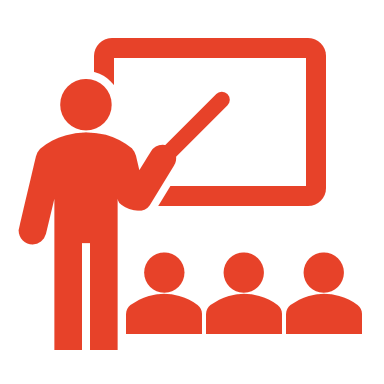 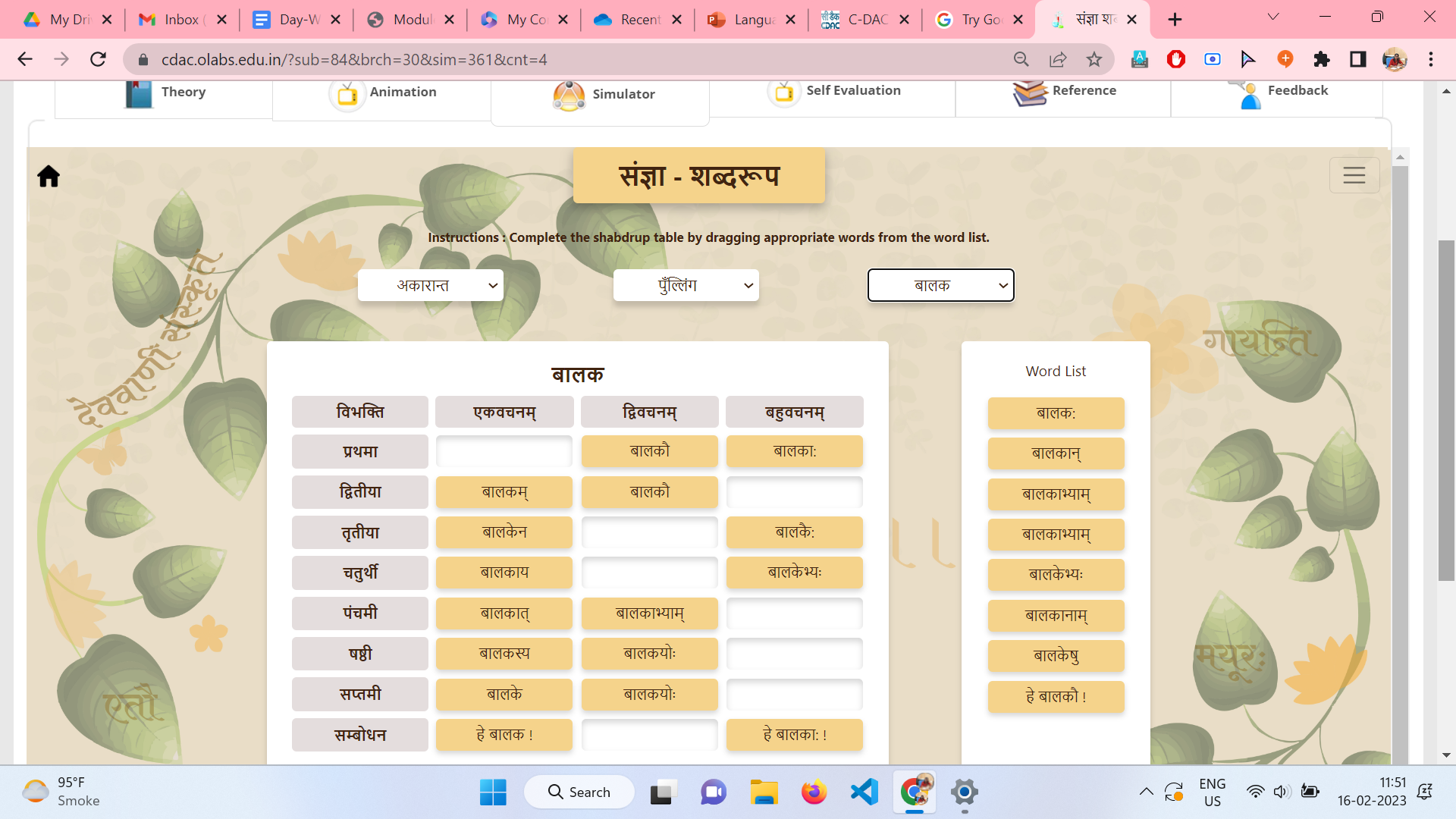 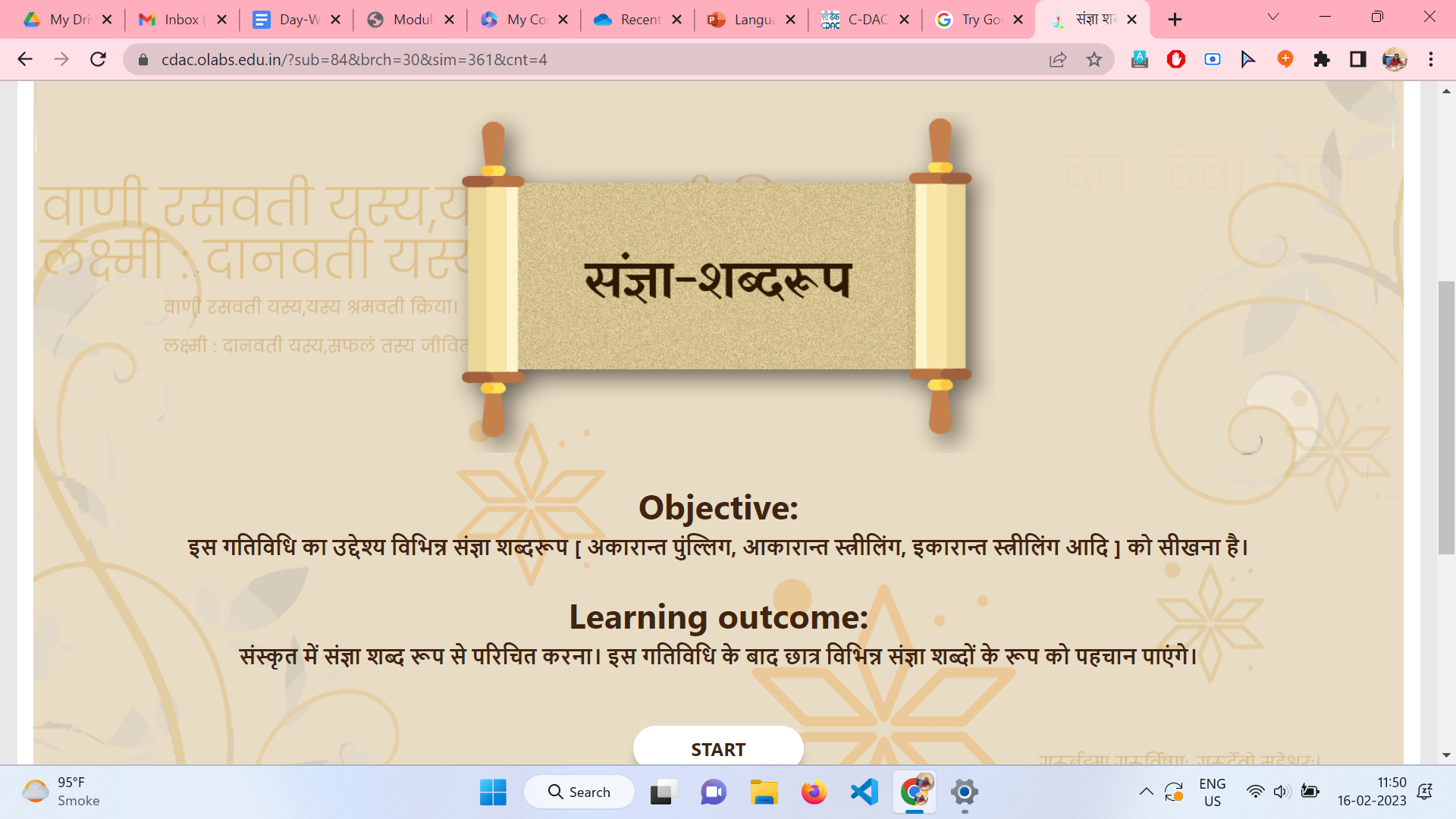 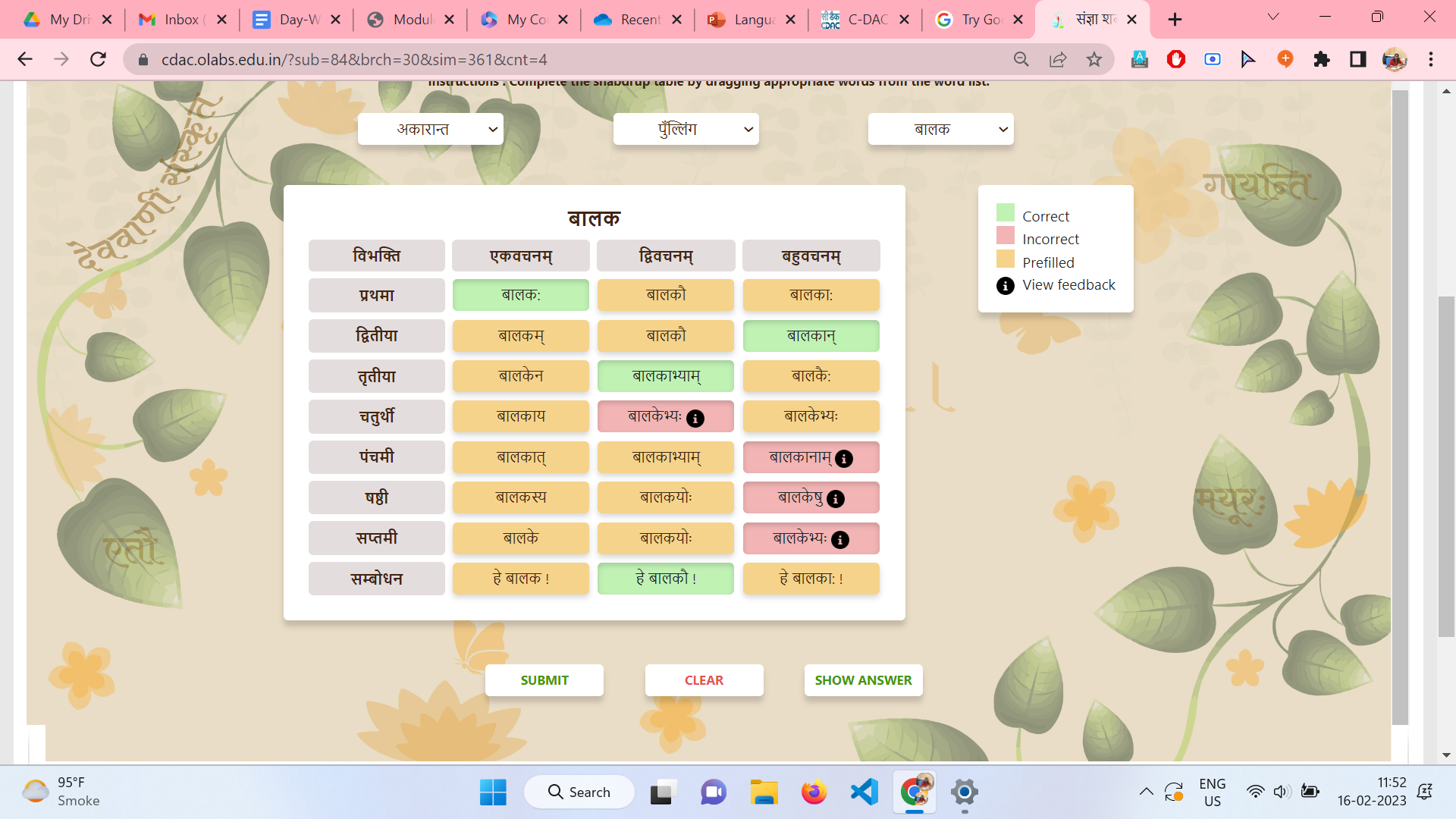 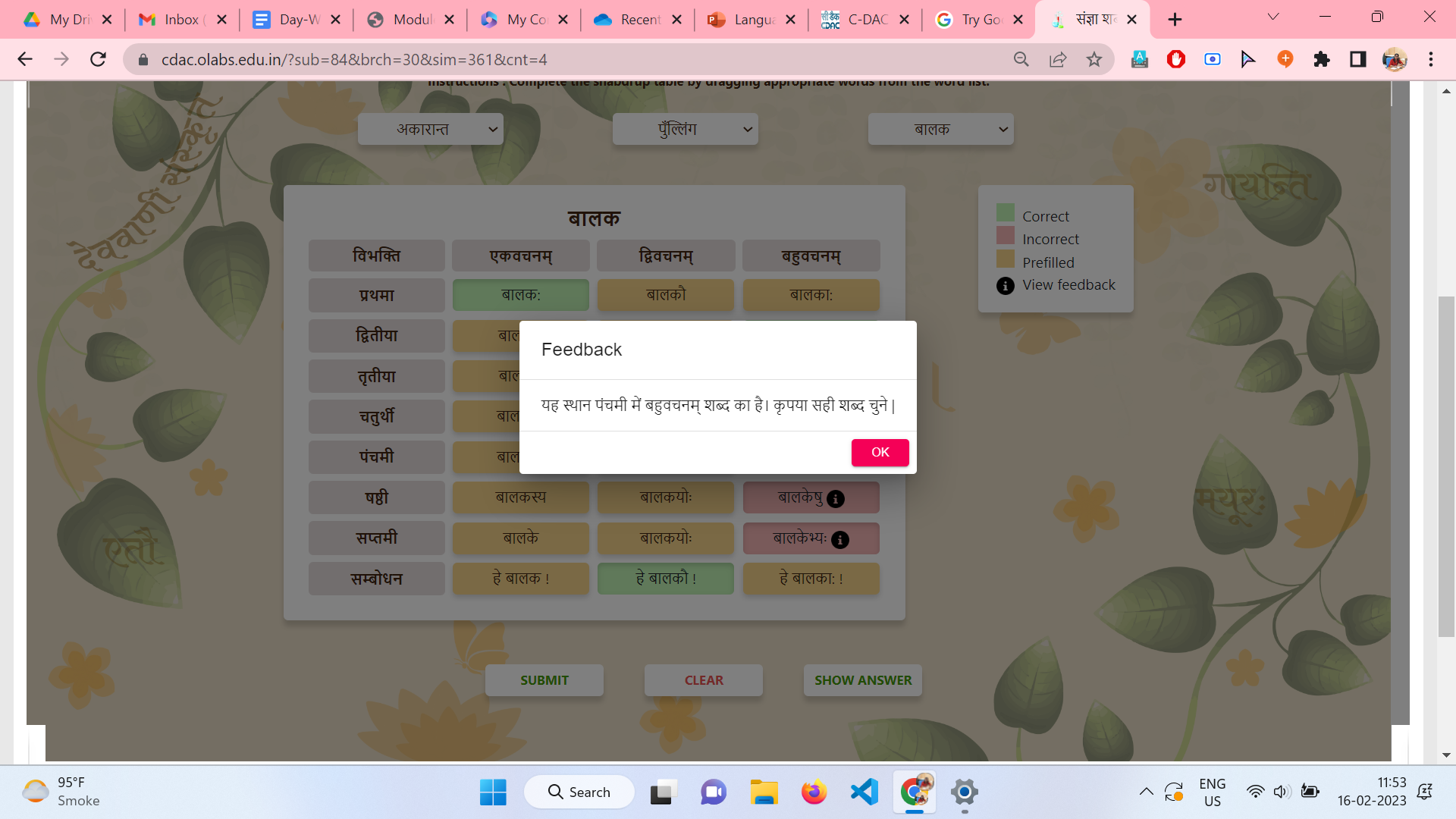 Teachers can contribute to language labs
Contribute ideas
Help in identification of hard spots
Volunteer to add more examples/data in the existing labs.
Demo
https://diksha.gov.in/virtuallabs.html
Thank you
Reach  us at: etu@cdac.in and vidyakashetu@gmail.com
Conclusion